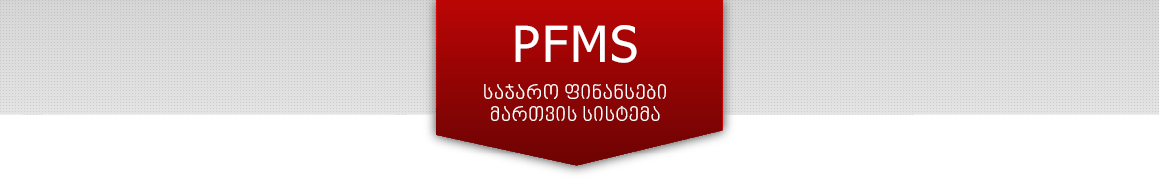 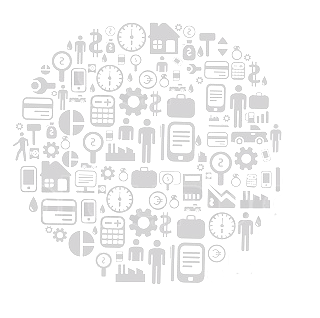 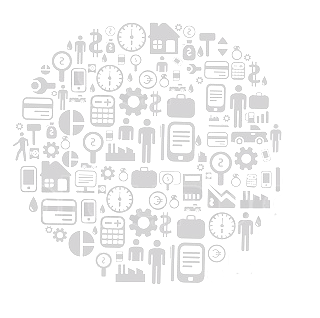 Интеграция системы
Финансовая аналитическая служба ЮЛПП, Министерство финансов
октябрь 2015 года
Дмитрий Раквиашвили, начальник отдела программного обеспечения
Георгий Гурашвили, главный системный аналитик
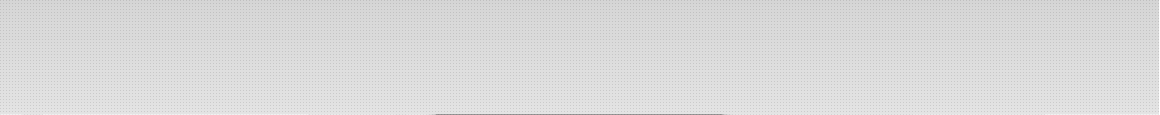 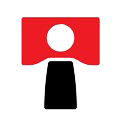 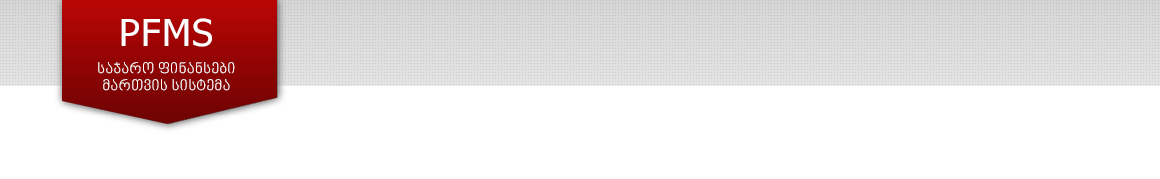 Интеграция системы - План
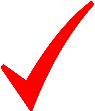 Интеграция системы - Глобальные темы: протоколы интеграции
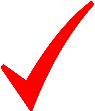 Интеграция системы - Взгляд изнутри: схемы интеграции
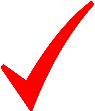 Обсуждение (вопросы и ответы)
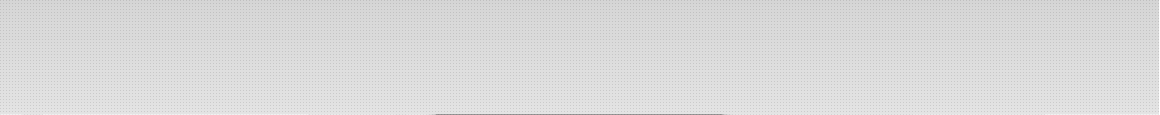 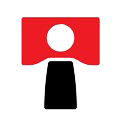 2
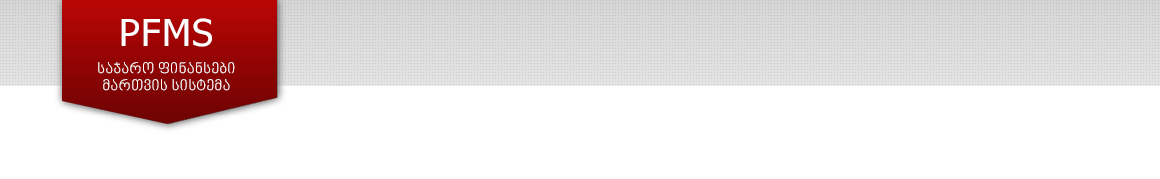 Протоколы интеграции: Подготовка интеграции
Создание одноразового партнерства
между партнером и основной системой
Запрос WSDL
Партнерская система
Основная система
Возврат данных и сервисные контракты в формате WSDL
Основная система размещает функциональные API на веб-сервере с помощью контрактов служебных данных

На уровне данных используется стандарт SOAP

Клиент создает библиотеку прокси-сервера с помощью языка описания веб-сервисов (WSDL)

Последующие сообщения между партнером и основной системой производятся с использованием контрактных интерфейсных протоколов

Партнеру обеспечивается сопровождение
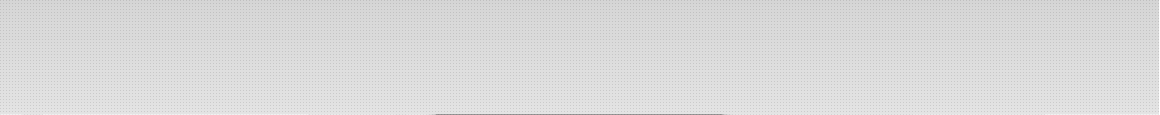 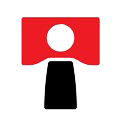 3
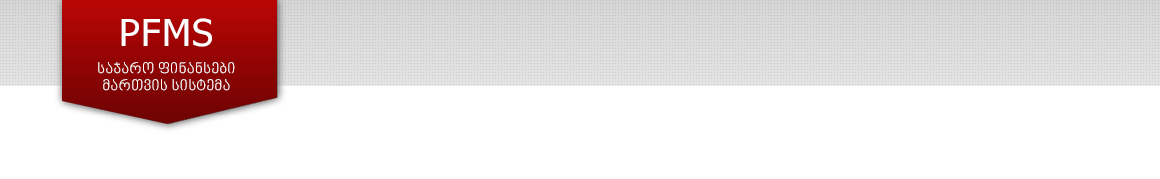 Протоколы интеграции: Онлайн запрос (ответ)
Запрос информации
Партнерская система
Основная система
Выдача информации
Партнерская система запрашивает информацию с использованием согласованной сигнатуры методов, проходит фильтр и другие входные данные

Основная системы реагирует немедленным ответом на вызов партнера, предоставляя запрашиваемую информацию
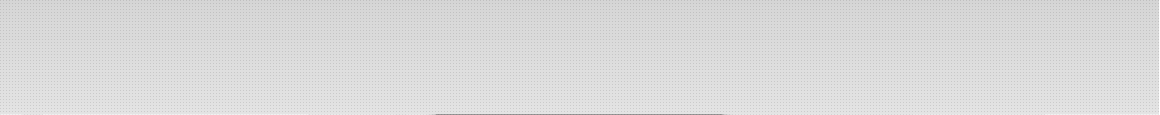 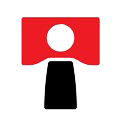 4
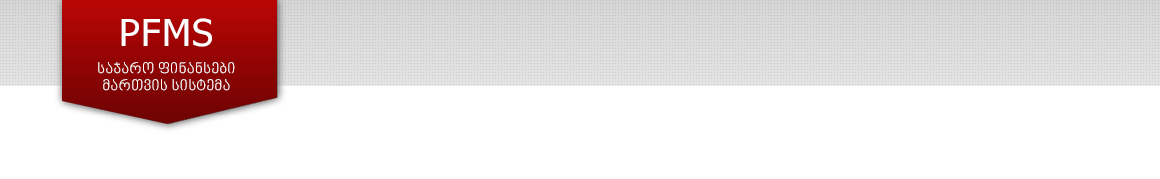 Протоколы интеграции: Распределенная транзакция
Основная система
Партнерская система
Транзакция запуска
Выполняет действие 1 (обработка результата)
Выполняет действие N (обработка результата)
Подтверждение или возврат к началу транзакции
Партнерская система запускает распределенную транзакцию - такая же логическая транзакция запускается со стороны партнерской и основной системы

Партнер выполняет действия в основной системе, обрабатывая результаты.

В зависимости от результатов действий партнер подтверждает транзакцию или возвращается к началу распределенной транзакции

Все сообщения происходят на сервисном уровне. Распределенная транзакция организована программно, используя специальные удаленные вызовы и транзакцию локальной базы данных.
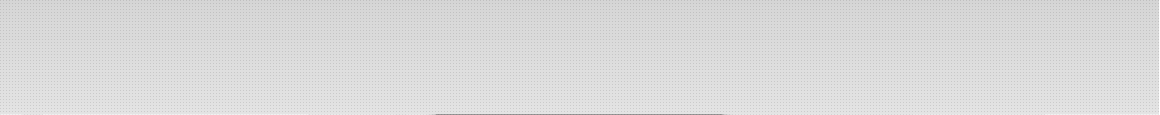 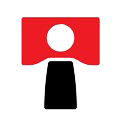 5
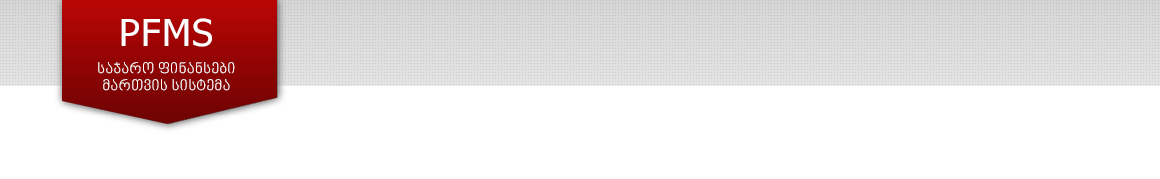 Протоколы интеграции: Коммуникации на основе событий
Партнерская система
Основная система
Уведомление о событии
Реакция на событие (представление)
Асинхронный запрос данных
Ответная выдача данных
Основная система уведомляет партнера о некоторых событиях, передавая идентификатор события. Партнер реагирует немедленно, уведомляя о результате представления, и хранит данные о событиях

Партнерская система затем асинхронно запрашивает данные из основной системы (с помощью внутреннего плана), передавая хранимый идентификатор события. Основная система немедленно реагирует полным профилем данных
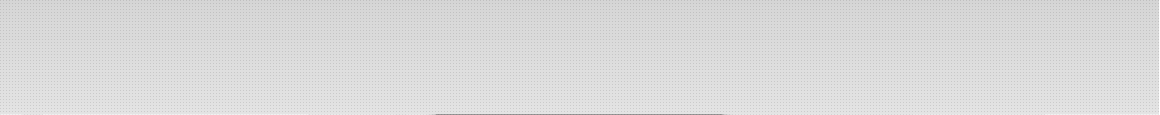 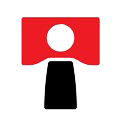 6
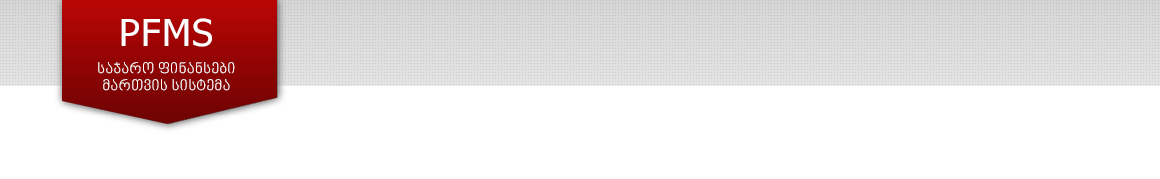 Протоколы интеграции: опрос
Партнерская система
Основная система
Запрос доступности данных
Ответ о доступности данных
Синхронный запрос данных
Синхронная выдача данных
Партнерская система периодически проверяет, доступны ли данные для скачивания или нет (опросы). Партнер использует специальный сервисный метод для этой операции. Периодическое действие организуется программно со стороны партнера.

Когда данные доступны в основной системе, партнер получает данные посредством синхронного запроса данных. Основная система немедленно реагирует предоставлением запрошенных данных.
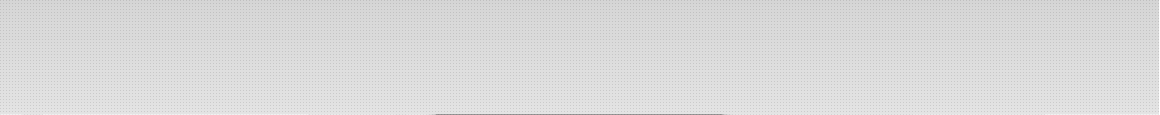 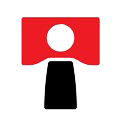 7
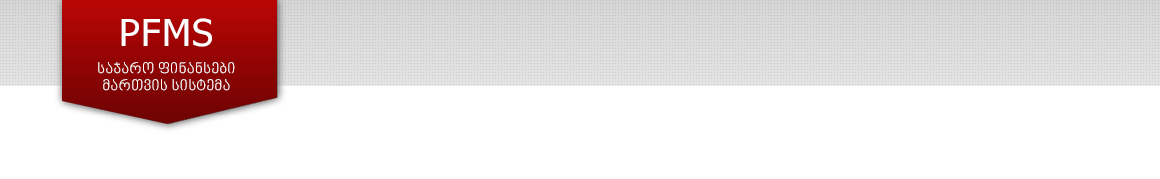 Схемы интеграции: интеграция компонента СУГФ
e-Бюджет
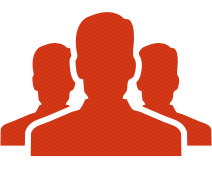 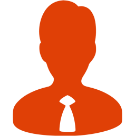 Планирование бюджета следующего года
Утверждение бюджета
Администратор е-Бюджета
Государственные организации
Отправка информации об оплате
Осуществление оплаты
Отправка контрактных данных
Отправка утвержденных данных о ресурсах и изменениях организаций в бюджет
e-DMS
е-Казна-чейство
Отправка контрактных данных
Регистрация целевого гранта
Отправка данных о заказе
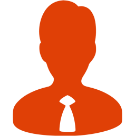 Регистрация заказа
Подтверждение платежа
Администратор e-DMS
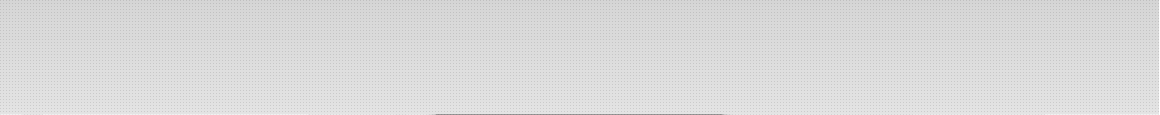 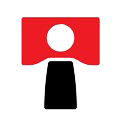 8
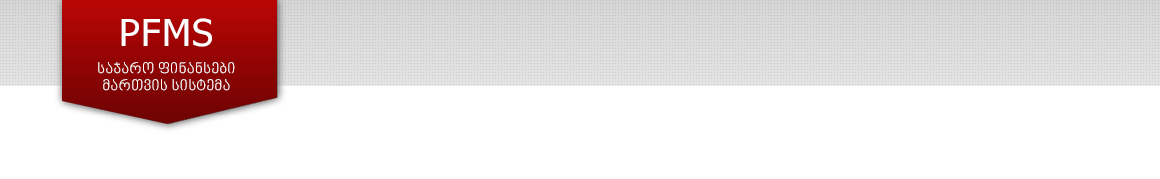 Диаграммы интеграции: е-Казначейство - НБГ
Коммерческие банки
Отправка платежа
Отправка платежа
RTGS
GPSS
е-Казначейство
Осуществление оплаты
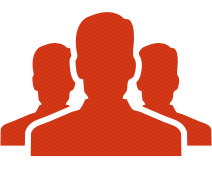 Импорт платежа
Импорт платежа
Регистрация платежа
Подтверждение платежа
Подтверждение платежа
Затратные единицы
Отправка платежа
Отправка валютных курсов
Подтверждение платежа
Запрос валютных курсов
НБГ
Службы ФАС
Утверждение оплаты
Отправка валютных курсов
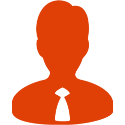 Запрос валютных курсов
Администратор е-Казначейства
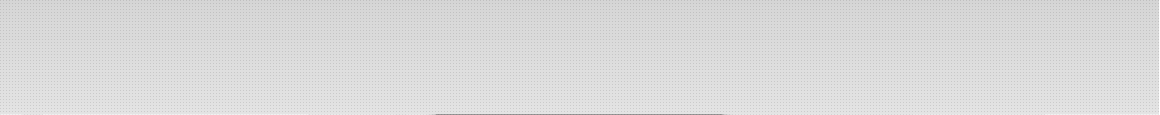 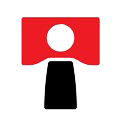 9
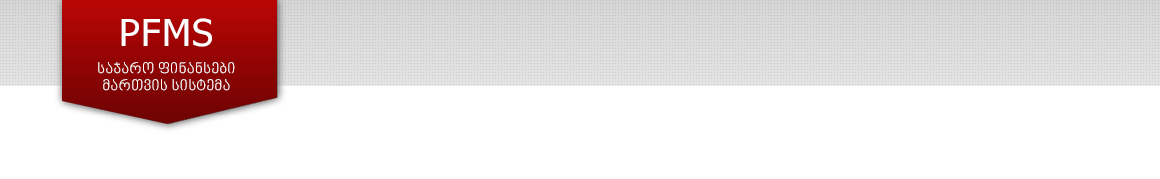 Схемы интеграции: закупки
е-Казначейство
GPSS/RTGS
Регистрация контракта
Отправка платежа
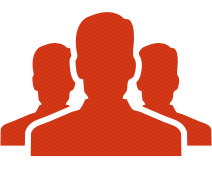 Осуществление оплаты
Подтверждение платежа
Вставка информации о платеже
Добавление уведомления
Запрос данных
Возврат результата
Хранилище данных
Службы ФАС
Уведомление плагина
Запрос данных
Возврат результата
Запрос данных о платеже
Отправка уведомления
Система закупок
Возврат данных о платеже
10
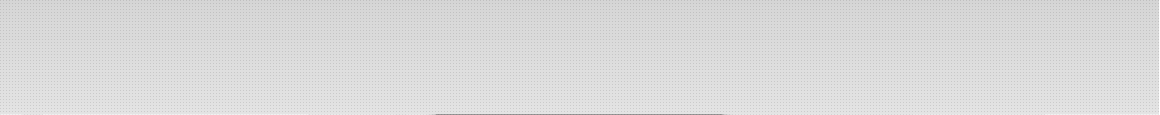 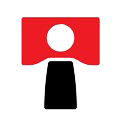 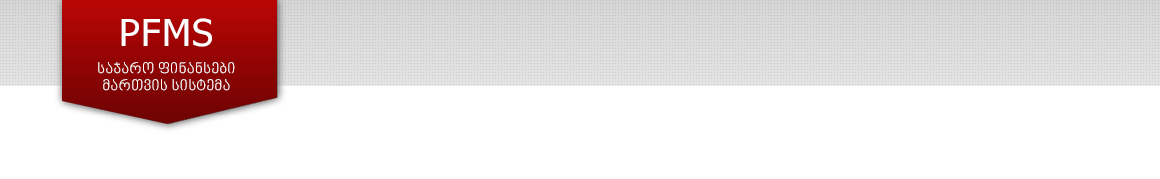 Схемы интеграции: реестр записи актов гражданского и государственного состояния
Службы ФАС
СУГФ
Отправка запроса
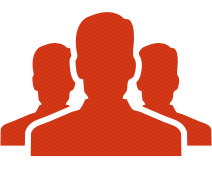 Запрос информации об организации / лице
Возврат результата
Затратные единицы
Передача запроса
Передача запроса
Возврат результата
Возврат результата
Реестр записи актов государственного состояния
Реестр записи актов гражданского состояния
Запрос данных
Выдача результата
Возврат результата
Запрос данных
Сторонняя система
Сторонняя система
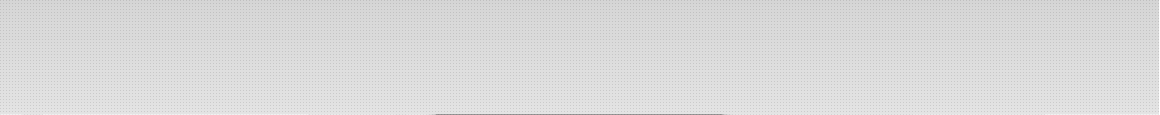 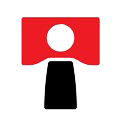 11
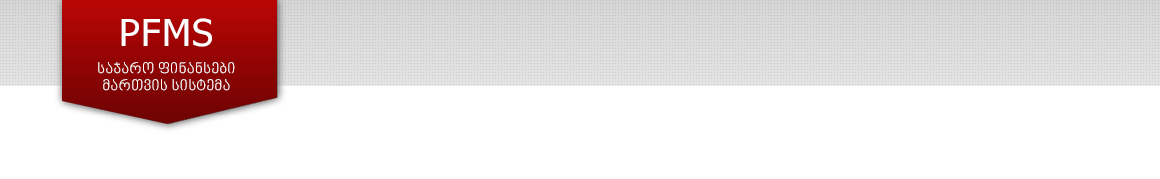 Диаграммы интеграции: е-Казначейство - открытый API
е-Казначейство
Сторонняя система
Открытый API
Отправка запроса
Отправка запроса
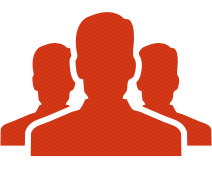 Выполнение операции
Выдача результата
Выдача результата
Государственные организации
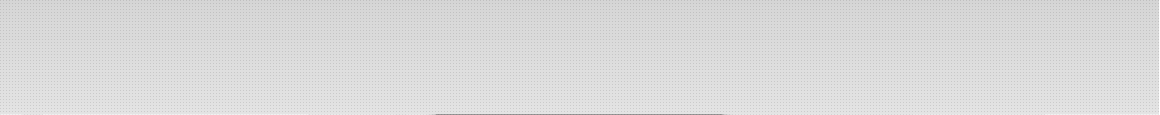 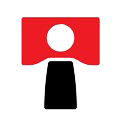 12
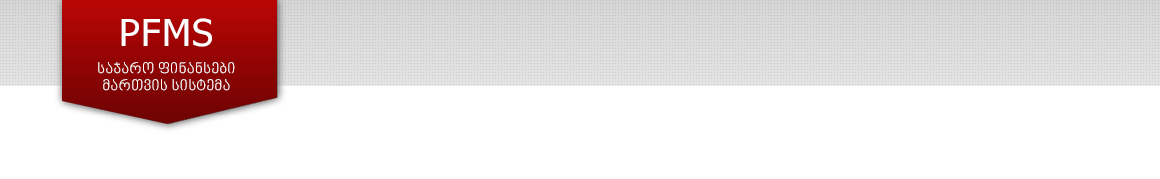 Диаграммы интеграции: е-Казначейство - хранилище данных
Хранилище данных
е-Казначейство
Запрос информации
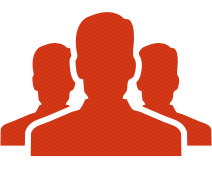 Обновление данных
Выдача информации
Государственные организации
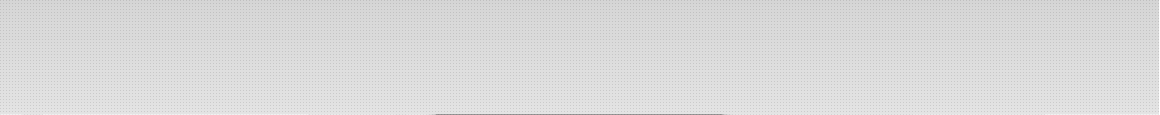 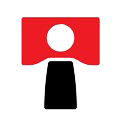 13
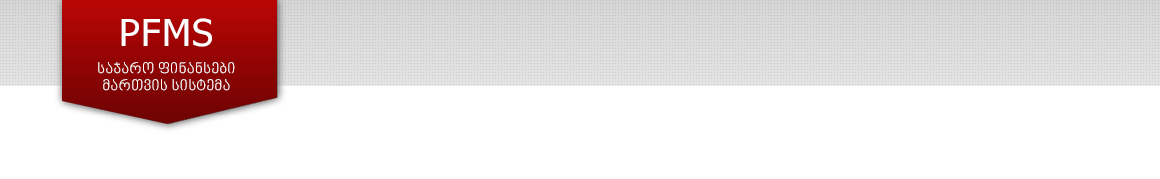 Диаграммы интеграции: е-Казначейство - налоговая служба
Налоговая служба
е-Казначейство
Проверка, закрыт ли день
Запрос информации
Выдача информации
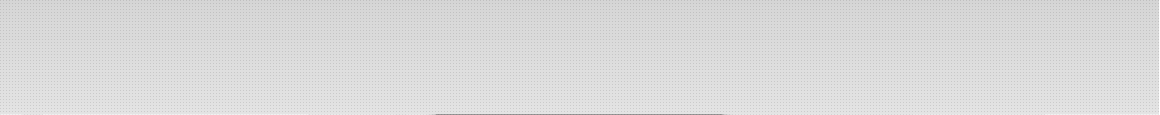 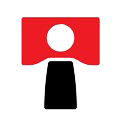 14
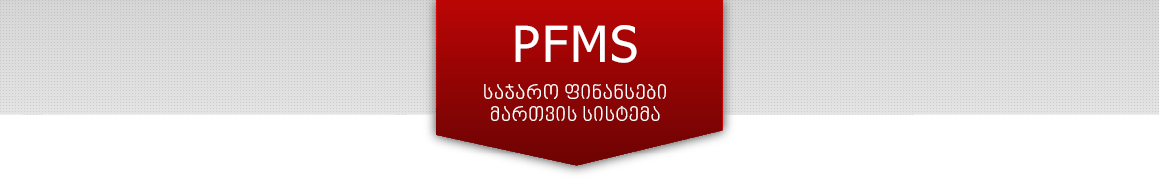 Спасибо за внимание!Прошу задавать вопросы.
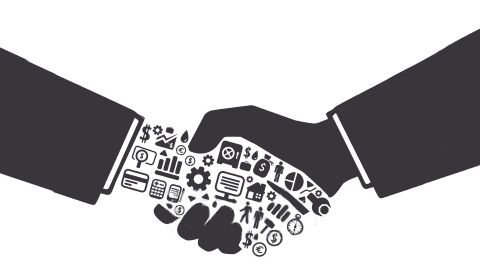 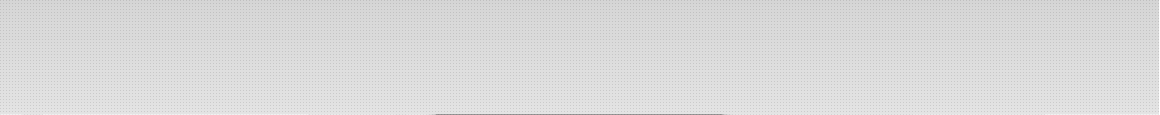 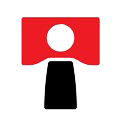